Figure 15. Ca2+ responses to pulse application of NMDA were larger in TTX-treated neurons than in controls. ...
Cereb Cortex, Volume 17, Issue 6, June 2007, Pages 1292–1306, https://doi.org/10.1093/cercor/bhl037
The content of this slide may be subject to copyright: please see the slide notes for details.
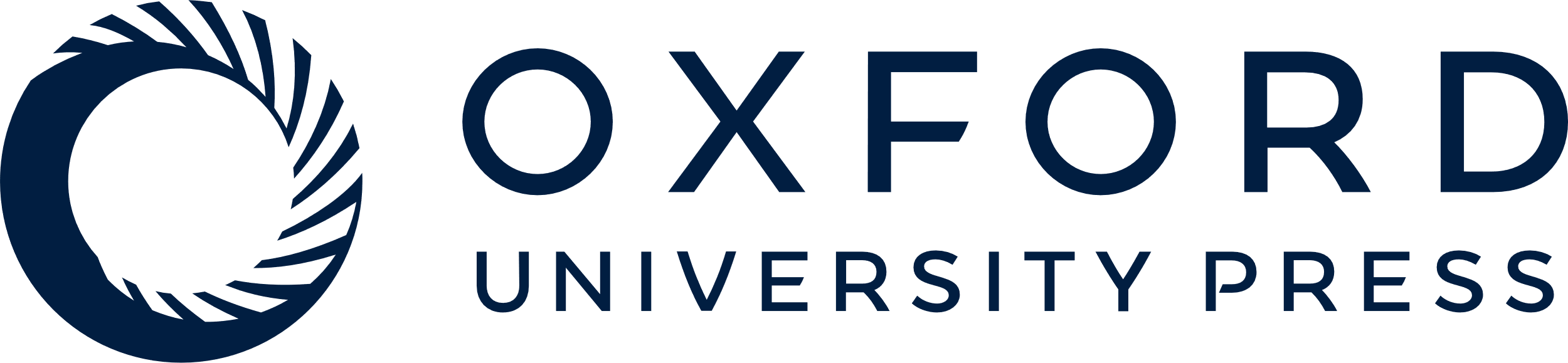 [Speaker Notes: Figure 15. Ca2+ responses to pulse application of NMDA were larger in TTX-treated neurons than in controls. (A) Sample illustrations of the Fura-2–loaded neurons before (left) and after (right) responses to the application of NMDA (100-ms pulse of 10 μM NMDA applied above the field of view from a patch pipette) control (top) and TTX treated (bottom). (B) Averaged response of both control (n = 68 cells) and TTX (n = 38 cells) groups to the NMDA application in mature cells (15 DIV), treated for 10 days. (C) Same average response as in (D), normalized to the peak response.


Unless provided in the caption above, the following copyright applies to the content of this slide: © The Author 2006. Published by Oxford University Press. All rights reserved. For permissions, please e-mail: journals.permissions@oxfordjournals.org]